Registeranmeldungen, Register- und Klientenstamm führen - Einstieg
Präsenztag 3Überbetriebliche Kurse Block 1
Kauffrau/Kaufmann EFZ BOG
Branche «Öffentliche Verwaltung/Administration publique/Amministrazione pubblica»
Arbeitssituation 5: «Registeranmeldungen, Register- und Klientenstamm führen»
Themen heute
Arbeitssituation 5: «Registeranmeldungen, Register- und Klientenstamm führen» 
Die Kaufleute führen die Register oder einen Klienten- und Kundenstamm gemäss rechtlichen Vorgaben. Sie führen das Anmeldeverfahren durch. Sie führen Mutationen, Änderungen und Abmeldungen durch und gewähren die Schnittstellen zu anderen Amtsstellen für die Weiterbearbeitung der Daten.
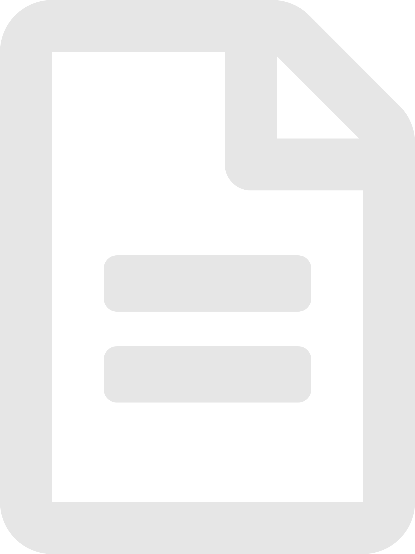 2
Ziele
Sie erklären in eigenen Worten den Sinn und Zweck von Registern.
Sie beschreiben den Ablauf einer Registeranmeldung in eigenen Worten.
Sie halten den Datenschutz und betriebliche Vorgaben bei der Arbeit mit Registern ausnahmslos ein.
Sie identifizieren Schnittstellen bei der Registerführung.
Sie recherchieren gängige Fristen der Registerführung.
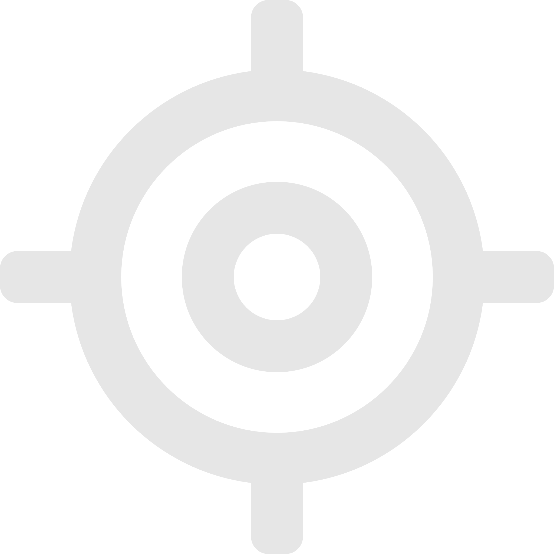 3
Warum ist das wichtig?
Die in Register enthaltenen Informationen sind die Basis für alle möglichen Prozesse in der öffentlichen Verwaltung.
Im Berufsalltag legen Sie neue Informationen in einer Datenbank ab, mutieren bestehende Daten oder nehmen eine Abmeldung eines Registereintrags vor. 
Der Vorteil von solchen Datenbanken ist, dass Informationen systematisch abgelegt und gespeichert werden.
Das setzt voraus, dass Sie erhaltene Informationen in den Registern korrekt erfassen und sorgfältig mit den Daten umgehen.
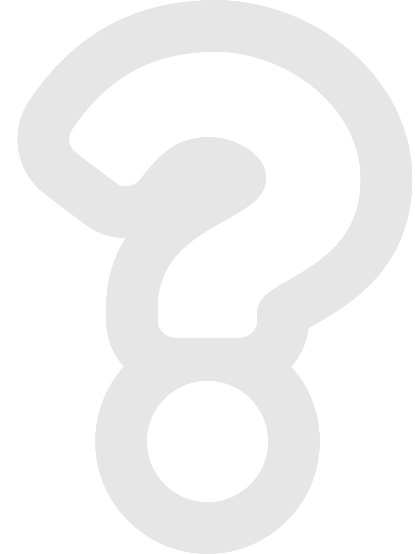 4
Einstieg ins Thema
Ausgangslage: An den ersten üK-Tagen haben Sie sich bereits mit den Themen Datenschutz, Amtsgeheimnis und Öffentlichkeitsprinzip auseinandergesetzt. Bei der Registerführung sind diese Themen ebenfalls zentral. Aus diesem Grund schauen wir uns die drei Begriffe nochmals gemeinsam an. 

Schritt 1: Stellen Sie sich in zwei Kreisen im Raum auf. Bilden Sie einen äusseren und einen inneren Kreis, sodass Sie jeweils einer anderen Person gegenüberstehen.
Schritt 2: Die Personen, die im inneren Kreis stehen, erklären der gegenüberstehenden Person:
Was bedeutet Datenschutz?
Was ist mit Amtsgeheimnis gemeint?
Was versteht man generell unter Öffentlichkeitsprinzip?
Schritt 3: Nach 3 Minuten rücken die Personen im inneren Kreis  eine Person weiter nach links. Die Personen im Aussenkreis erklären nun der gegenüberstehenden Person die Begrifflichkeiten. 

Organisation: Arbeitsweise: Plenum / Zeit: 15 Minuten
5
[Speaker Notes: Hinweis üK-Leitung: 

Führen Sie etwa 3-4 Durchläufe durch.]
Ablauf
6
Welche Register kennen Sie?Murmelrunde
Präsenztag 3Überbetriebliche Kurse Block 1
Kauffrau/Kaufmann EFZ BOG
Branche «Öffentliche Verwaltung/Administration publique/Amministrazione pubblica»
Arbeitssituation 5: «Registeranmeldungen, Register- und Klientenstamm führen»
Welche Register kennen Sie? – «Anwendungsübung»
Ausgangslage: Sie haben bestimmt schon erste Erfahrungen mit Registern gemacht. Teilen Sie mit Ihren Mitlernenden, welche Register Sie bereits kennen.

Aufgabenstellung
Schritt 1: Setzen Sie sich in Vierergruppen zusammen.
Schritt 2: Diskutieren Sie während fünf Minuten gemeinsam die folgenden Fragen: 
Welche Register kennen Sie bereits?
Wozu dienen diese Register?
Schritt 3: Teilen Sie Ihre Diskussionsergebnisse im Plenum.

Organisation: Zeit: 10 Minuten / Arbeitsweise: Vierergruppe, Plenum
8
Eine Registeranmeldung vornehmenModellierung
Präsenztag 3Überbetriebliche Kurse Block 1
Kauffrau/Kaufmann EFZ BOG
Branche «Öffentliche Verwaltung/Administration publique/Amministrazione pubblica»
Arbeitssituation 5: «Registeranmeldungen, Register- und Klientenstamm führen»
Ziele
Sie zählen auf, welche Schritte bei einer Registeranmeldung notwendig sind.
Sie erklären vollständig, wie eine Registeranmeldung abläuft.
Sie identifizieren, an welchen Stellen der Registeranmeldung eine Selbstkontrolle und wann eine Fremdkontrolle notwendig ist.
10
Bevor ich mich an die Arbeit mache, …
lege ich alle notwendigen Dokumente zurecht,
vergewissere ich mich, ob ich alle Dokumente habe.
11
[Speaker Notes: Hinweis üK-Leitung:

Zählen Sie alle Schritte auf, die vorbereitend auf den Registereintrag zu erledigen sind. Das heisst, bevor die Daten definitiv hinterlegt werden,
lege ich alle notwendigen Dokumente zurecht: alle Fallunterlagen zusammentragen,
vergewissere ich mich, ob ich alle Dokumente habe: allenfalls Checklisten nutzen.]
Schritt 1: Dokumente sichten
Ich überprüfe die Vollständigkeit der eingereichten Unterlagen.
Ich überprüfe die Echtheit der eingereichten Unterlagen.
Ich überprüfe die zentralen Angaben auf den Dokumenten.
Ich stelle einen Vergleich zwischen den zentralen Angaben her.
12
[Speaker Notes: Hinweis üK-Leitung:

Ich überprüfe die Vollständigkeit der eingereichten Unterlagen: z.B. ID, ausgefülltes Formular, «Kreuzchen» richtig gesetzt  Dadurch weiss ich, was die Person genau möchte und dass alle notwendigen Dokumente für den Registereintrag vorhanden sind.
Ich überprüfe die Echtheit der eingereichten Unterlagen: z.B. ID-Kopie, Unterschrift auf Formular  Dadurch weiss ich, dass die Unterlagen nicht gefälscht sind.
Ich überprüfe die zentralen Angaben auf den Dokumenten: z.B. Name, Adresse, Geburtsdatum  Dadurch erhalte ich die zentralen Informationen über die Person und kann sie so z.B. im Register suchen.
Ich stelle einen Vergleich zwischen den zentralen Angaben her: zwischen den Dokumenten, aber auch mit allenfalls bereits im Register vorhandenen Informationen  Dadurch kann ich von der Richtigkeit der eingegangenen Informationen ausgehen.]
Schritt 2: Fehlende Informationen einholen
Ich hole die fehlenden Informationen ein.
Ich wähle dafür den geeigneten Kommunikationskanal.
Ich setze allenfalls eine Einreichfrist für die fehlenden Informationen.  
Ich lege die eingereichten fehlenden Informationen zu den bereits vorhandenen Unterlagen.
13
[Speaker Notes: Hinweis üK-Leitung:

Ich hole die fehlenden Informationen ein: z.B. bei der betreffenden Person oder einer involvierten Amtsstelle  Die Informationen einzuholen liegt in diesem Schritt noch in der Verantwortung der Fachperson.
Ich wähle dafür den geeigneten Kommunikationskanal: z.B. per Post oder telefonisch, je nach betrieblichen Standards  Dadurch stelle ich sicher, dass die eingetroffenen Informationen für den angedachten Zweck einsetzbar sind.
Ich setze allenfalls eine Einreichfrist für die fehlenden Informationen, und zwar gemäss betrieblichen Standards  Dadurch wird sichergestellt, dass der Registereintrag unter den gesetzlichen Fristen erfolgt.
Ich lege die eingereichten fehlenden Informationen zu den bereits vorhandenen Unterlagen  Dadurch garantiere ich Vollständigkeit und Nachvollziehbarkeit.]
Schritt 3: Registereintrag machen
Ich halte alle notwendigen Angaben im Register fest.
Ich verknüpfe die eingereichten Unterlagen mit dem entsprechenden Registereintrag.
Ich kontrolliere den Registereintrag abschliessend.
Ich setze allenfalls mein Kürzel für notwendige Nachfragen.
Ich leite gegebenenfalls weitere Prozesse ein, die aus dem Registereintrag erfolgen.
14
[Speaker Notes: Hinweis üK-Leitung:

Ich halte alle notwendigen Angaben im Register fest: z.B. durch einen Neueintrag oder eine Mutation eines bestehenden Registereintrags  Dadurch sind die Informationen auf dem aktuellen Stand.
Ich verknüpfe die eingereichten Unterlagen mit dem entsprechenden Registereintrag: z.B. ID  Dadurch garantiere ich Transparenz des Verwaltungshandelns.
Ich kontrolliere den Registereintrag abschliessend: z.B. lese ich meinen Eintrag nochmals durch und stelle nochmals ein bis zwei Stichproben-Quervergleiche an oder bitte eine Zweitperson um eine Fremdkontrolle  Dadurch stelle ich sicher, dass die eingetragenen Informationen korrekt sind.
Ich setze allenfalls mein Kürzel für notwendige Nachfragen  Dadurch ist eindeutig, wer den Registereintrag erfasst hat.
Ich leite gegebenenfalls weitere Prozesse ein, die aus dem Registereintrag erfolgen: z.B. Ausstellung einer Wohnbestätigung]
Zusammenfassung: Das Wichtigste im Überblick
Schritt 1: Dokumente sichten
Vollständigkeit
Korrektheit
Echtheit
Schritt 2: Fehlende Informationen einholen
Betriebliche Standards beachten
Frist setzen
Schritt 3: Registereintrag machen
Notwendige Informationen eintragen
Selbst- und/oder Fremdkontrolle
15
[Speaker Notes: Hinweis üK-Leitung:

Fassen Sie nochmals die wichtigsten Punkte pro Schritt zusammen.]
Registeranmeldung in Ihrem Lehrbetrieb –  „Gemeinsamkeiten und Unterschiede“
Ausgangslage: Als Vorbereitung auf den heutigen üK-Tag haben Sie sich dazu informiert, wie eine Registeranmeldung in Ihrem Betrieb abläuft. Wie sieht es wohl in den Betrieben Ihrer Mitlernenden aus? 
Aufgabenstellung
Schritt 1: Bilden Sie Dreiergruppen.
Schritt 2: Zeichnen Sie ein Dreieck auf das Papier. Schreiben Sie an die Ecke jeweils den Namen einer Person Ihrer Gruppe. 
Schritt 3: Besprechen Sie, wie in Ihrem Betrieb die Registeranmeldung abläuft. Suchen Sie gezielt nach Gemeinsamkeiten und Unterschieden, z.B.: Um welche Art von Registereintrag handelt es sich? Welche Daten werden eingetragen? Welche Formulare werden benötigt? Bringen Sie weitere Themen ein.
Schritt 4: Halten Sie die Gemeinsamkeiten aller drei Personen im Dreieck fest. Gemeinsamkeiten zwischen zwei Personen halten Sie auf der entsprechenden Kante des Dreiecks fest. Sachverhalte, die nur eine Person betreffen, schreiben Sie in die Ecken.
Erwartungen
Sie erklären einer anderen Person, wie eine Registeranmeldung in Ihrem Lehrbetrieb erfolgt.
Sie schildern, welche rechtlichen und betrieblichen Vorgaben (z.B. Datenschutz) in Ihrem Betrieb gelten.
Sie halten die Gemeinsamkeiten und Unterschiede auf dem Dreieck fest.
 Organisation:  Zeit: 20 Minuten / Arbeitsweise: Dreiergruppe / Hilfsmittel: Mitgebrachte Unterlagen, Papier, Stifte
16
[Speaker Notes: Organisation
Zeit: 20 Minuten
Arbeitsweise: Dreiergruppe
Hilfsmittel: Mitgebrachte Unterlagen, Papier, Stifte]
Das Wichtigste rund um RegisterInput
Präsenztag 3Überbetriebliche Kurse Block 1
Kauffrau/Kaufmann EFZ BOG
Branche «Öffentliche Verwaltung/Administration publique/Amministrazione pubblica»
Arbeitssituation 5: «Registeranmeldungen, Register- und Klientenstamm führen»
Zielsetzungen und Aufbau des Inputs
Sie nennen mindestens zwei konkrete Zwecke von Registern.
Sie zeigen anhand von drei Beispielen auf, wie Register in bestimmte Arbeitsprozesse eingebunden sind.
18
Das Wichtigste in Kürze
Es gibt verschiedene Register, die unterschiedliche Zwecke erfüllen.
Aus Registereinträgen entstehen z.B. Rechte und Pflichten für bestimmte Personen.
Diese Personen können natürliche oder juristische Personen sein.
Die in den Registern abgelegten Informationen sind oftmals sensibel. Darum ist ein sorgfältiger Umgang mit diesen Daten gefragt.
19
Wozu dient ein Register?
20
Es gibt unterschiedliche Bezeichnungen
Klientenstamm
Klientenregister
Kundendatenbank
…

Kennen Sie noch weitere?
21
[Speaker Notes: Hinweis üK-Leitung:

Holen Sie noch weitere Wortmeldungen der Lernenden zu den Begrifflichkeiten eines Registers ab.]
Zweck
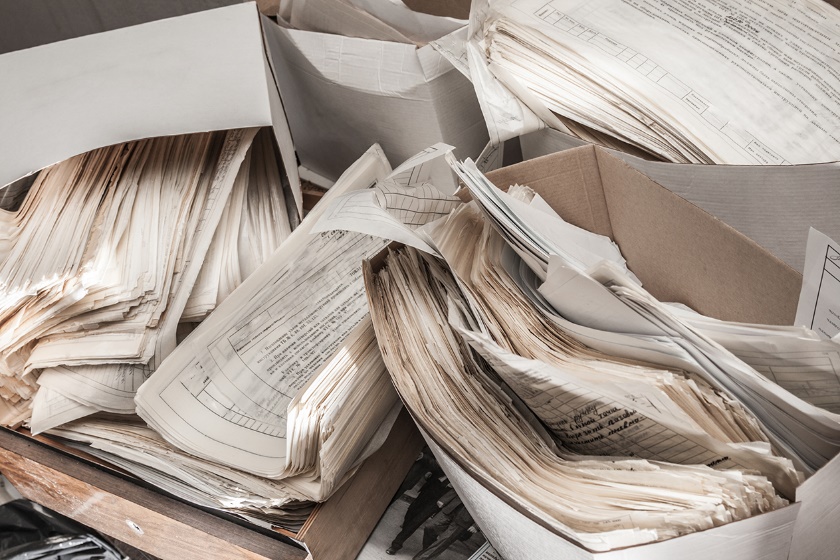 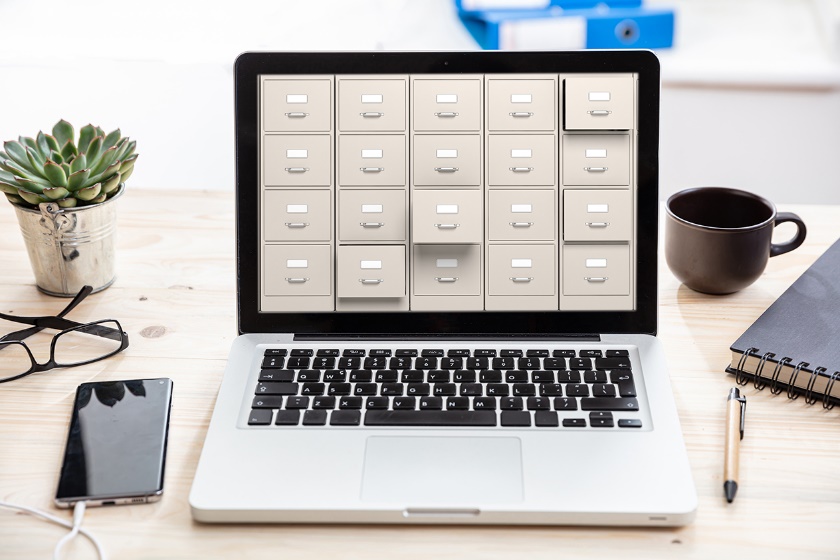 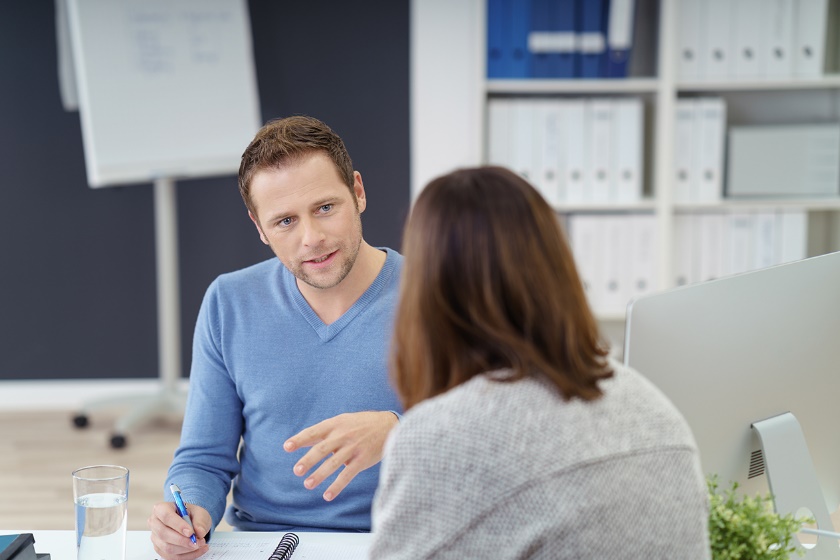 Abbildung: Chaos
Quelle: Adobe Stock
Abbildung: Ordnung
Quelle: Adobe Stock
Abbildung: Kundengespräch
Quelle: Adobe Stock
Informationen bilden …
systematisch abgelegt …
die Grundlage für verschiedene Arbeitsprozesse.
22
[Speaker Notes: Hinweis üK-Leitung:

Zeigen Sie den Zweck von Registern auf.
Aus dem Grundlagenstudium: Register sind Datenbanken und dienen zur systematischen Ablage, Speicherung und Verwaltung von Informationen und Unterlagen zu natürlichen oder juristischen Personen. Die in den Registern enthaltenen Informationen bilden die Grundlage von unterschiedlichen Arbeitsprozessen in der öffentlichen Verwaltung.]
Arbeitsprozesse
23
[Speaker Notes: Hinweis üK-Leitung:

Stellen Sie die Arbeitsprozesse innerhalb eines Registers vor.]
Zusammenfassung
Zweck
Informationen systematisch ablegen
Informationen speichern
Informationen verwalten
Register in der öffentlichen Verwaltung
Unterschiedliche Bezeichnungen
Klientenstamm
Klientenregister
Kundendatenbank
Arbeitsprozesse
Anmeldung
Mutation
Abmeldung
24
Weitere Register kennenlernen – „Anwendungsübung“
Ausgangslage
In Ihrem Arbeitsalltag sind Sie bereits mit dem ein oder anderen Register in Kontakt gekommen. Nun vertiefen Sie Ihr Wissen rund ums Thema, indem Sie weitere Register kennenlernen. Damit bauen Sie ein fundiertes Verständnis darüber auf, was Register sind und wozu sie dienen.
Aufgabenstellung
Schritt 1: Bilden Sie Vierergruppen.
Schritt 2: Recherchieren Sie einen Eintrag im Register 1 und Register 2 wie auf dem Beiblatt angegeben. Speichern Sie die Registereinträge ab oder machen Sie einen Screenshot.
Schritt 3: Beantworten Sie gemeinsam die dazugehörigen Fragen auf dem Beiblatt.
Für schnelle Lernende: Führen Sie die Aufgabe mit dem Register 3 durch.
Erwartungen
Sie analysieren mindestens einen Eintrag pro Register.
Sie beantworten die Fragen auf dem Beiblatt vollständig.
Organisation
Zeit: 30 Minuten / Arbeitsweise: Vierergruppe / Hilfsmittel: Grundlagenwissen, Laptop
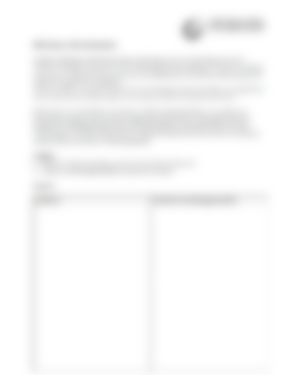 ZumDokument
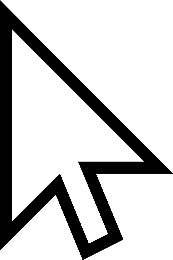 25
Wissen Sie …? - „Prüfungsfragen entwickeln“
Ausgangslage: Sie haben sich intensiv mit den Grundlagen der Registerführung beschäftigt. Testen Sie Ihr eigenes Können und das Ihrer Mitlernenden, indem Sie mögliche Prüfungsfragen entwickeln.

Aufgabenstellung
Schritt 1: Lassen Sie sich die Inhalte des heutigen Morgens nochmals durch den Kopf gehen. Überlegen Sie sich, welches die Themen, Kernbotschaften und Schlüsselbegriffe waren.
Schritt 2: Entwerfen Sie mindestens zwei mögliche Prüfungsfragen. Die Fragen sollten anspruchsvoll, aber auf jeden Fall lösbar sein. 
Schritt 3: Schreiben Sie die Frage auf die Vorderseite, die Antwort auf die Rückseite. 
Schritt 4: Tauschen Sie Ihre Kärtchen mit einer anderen Person. Beantworten Sie die Fragen der anderen Person. Bei Fragen oder Unsicherheiten wenden Sie sich an Ihre üK-Leitung.
Erwartungen
Entwickeln Sie Prüfungsfragen, die das bisher Besprochene inhaltlich abdecken.
Beantworten Sie die Prüfungsfragen Ihrer Mitlernenden korrekt.
Organisation: Zeit: 15 Minuten / Arbeitsweise: Einzelarbeit, Tandem / Hilfsmittel: Grundlagenwissen, Kärtchen, Stifte
26
Relevante von irrelevanten Daten unterscheidenAbstimmung
Präsenztag 3Überbetriebliche Kurse Block 1
Kauffrau/Kaufmann EFZ BOG
Branche «Öffentliche Verwaltung/Administration publique/Amministrazione pubblica»
Arbeitssituation 5: «Registeranmeldungen, Register- und Klientenstamm führen»
Auftrag
Welche Daten in einem Register erfasst werden, ist davon abhängig, um welches Register es sich handelt.
Erraten Sie für die folgenden sechs Szenarien, welche Daten fürs entsprechende Register relevant und welche irrelevant sind.
28
Szenario 1
Frau Rossous möchte sich beim Einwohneramt anmelden. Bei der Anmeldung gibt sie folgende Daten an: 
Name der Katze
Welchem Verein sie angehört
Welches Auto sie fährt
In welcher politischen Partei sie ist
Ihre Körpergrösse
29
[Speaker Notes: Hinweis üK-Leitung:

Alle aufgeführten Daten sind für das Einwohnerregister irrelevant.]
Szenario 2
Die Firma «Guardian Angel» macht eine Meldung ans Handelsregisteramt: Im Geschäftsabschluss wurden dieses Jahr rote Zahlen geschrieben.
30
[Speaker Notes: Hinweis üK-Leitung:

Die Geschäftszahlen sind für das Handelsregisteramt irrelevant.]
Szenario 3
Herr Durand vergisst in der Steuererklärung anzugeben, dass er in Sizilien eine Liegenschaft geerbt hat.
31
[Speaker Notes: Hinweis üK-Leitung:

Die Angabe der geerbten Liegenschaft wäre fürs Steuerregister relevant.]
Szenario 4
Auf dem Bestattungsamt meldet Herr Danieli den Tod von seiner guten Freundin Frau Jade, die bis zuletzt alleinstehend war. Er gibt beim Bestattungsamt direkt an, wie viel er erben möchte.
32
[Speaker Notes: Hinweis üK-Leitung:

Die Höhe oder Ansprüche des Erbes von Herrn Danieli sind irrelevant, solange kein Erbschaftsvertrag besteht.]
Szenario 5
Frau Baudisch meldet beim Strassenverkehrsamt an, dass sie das Auto ihrem Sohn übergeben hat.
33
[Speaker Notes: Hinweis üK-Leitung:

Der Besitzwechsel eines Autos ist relevant fürs Strassenverkehrsamt.]
Szenario 6
Herr Mbwa meldet beim Schalter der Einwohnerdienste, dass sein Hund an einer Infektion verstorben ist.
34
[Speaker Notes: Hinweis üK-Leitung:

Der Tod des Hundes wird im Hunderegister nachgeführt. Der Grund für den Tod allerdings nicht.]
Daten falsch erfasst – „Mini Cases“
Ausgangslage
Sie haben nun einen Registereintrag verfasst. Wenn Sie alles richtig erfassen, verlaufen die Arbeitsprozesse reibungslos. Wenn Sie aber Daten falsch erfassen, kann das gravierende Folgen für die betroffene(n) Person(en) haben. Mit diesen Mini Cases üben Sie, kritische Situationen in Bezug auf die Datenerfassung zu analysieren.
Aufgabenstellung
Schritt 1: Bilden Sie Tandems.
Schritt 2: Lesen Sie die erste Fallbeschreibung durch. Lösen Sie den Fall gemeinsam.
Schritt 3: Lösen Sie gemeinsam den zweiten Fall.
Für schnelle Lernende: Lösen Sie den dritten Fall.
Erwartungen
Sie schätzen realistisch ab, was die Konsequenzen falscher Datenerfassungen sind.
Sie leiten vorbeugende Massnahmen ab, um falsche Datenerfassungen zu verhindern.
Organisation: Zeit: 20 Minuten / Arbeitsweise: Tandem
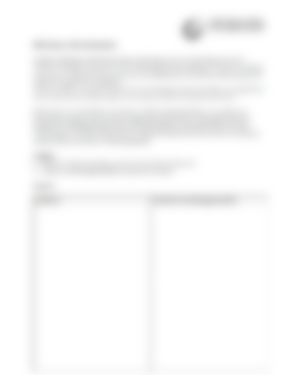 ZumDokument
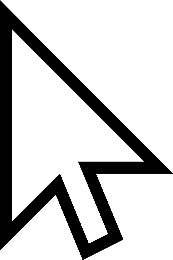 35
Folgen fehlerhafter Datenerfassung Input
Präsenztag 3Überbetriebliche Kurse Block 1
Kauffrau/Kaufmann EFZ BOG
Branche «Öffentliche Verwaltung/Administration publique/Amministrazione pubblica»
Arbeitssituation 5: «Registeranmeldungen, Register- und Klientenstamm führen»
Zielsetzungen und Aufbau des Inputs
Sie nennen mindestens drei Gründe, warum die korrekte Datenerfassung zentral für die Registerführung ist.

Sie leiten ab, welche Konsequenzen aus fehlerhaften Datenerfassungen entstehen.
37
Werden Daten falsch erfasst, führt das zu …
Ärger: Zum Beispiel wenn sich eine Einwohnerin nochmals melden oder vorbeikommen muss. Unter Umständen kann sogar eine (rechtlich) heikle Situation entstehen, wenn z.B. Ausweisdokumente falsch ausgestellt wurden.

Misstrauen: Kunden möchten, dass ihre Daten vertrauenswürdig behandelt werden und bei uns sicher sind. Bei unsorgfältigem Umgang wird das Vertrauen in die öffentliche Verwaltung geschwächt.
38
[Speaker Notes: Hinweis üK-Leitung:
Ergänzen Sie die Ausführung mit anschaulichen Beispielen aus dem Berufsalltag der Lernenden.]
Werden Daten falsch erfasst, führt das zu …
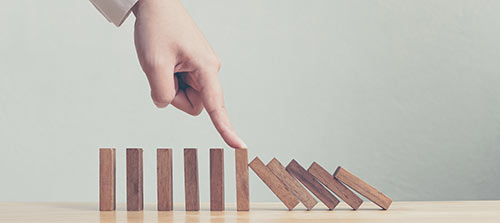 Mehrkosten/Mehraufwand: Der Einwohner hat Zusatzaufwände, da er allenfalls auf die erneute Ausstellung der korrekten Unterlagen warten muss. Die zuständige Mitarbeiterin in der Verwaltung muss zudem im System nochmals Anpassungen vornehmen. Diese Korrekturmeldungen müssen allenfalls auch noch an andere Stellen weitergeleitet werden. 

einem Rattenschwanz an Fehlern: Es werden falsche Prozesse ausgeführt, welche teilweise gar nicht mehr aufhaltbar sind und daher weitere Folgefehler auslösen. Solche Fehler sind systemtechnisch sehr aufwendig zu beheben. Wenn weitere beteiligte Amtsstellen betroffen sind, ist dies zudem doppelt ärgerlich, da die dortigen Mitarbeitenden nichts dafür können.
Abbildung: Domino-Effekt
Quelle: Adobe Stock
39
[Speaker Notes: Hinweis üK-Leitung:

Ergänzen Sie die Ausführung mit anschaulichen Beispielen aus dem Berufsalltag der Lernenden, z.B. Konfession wird falsch eingetragen, das hat Folgen für die Steuerrechnung.

Zeigen Sie mit dem letzten Aufzählungspunkt auf, dass dieser Rattenschwanz sogenannte Schnittstellen betrifft, um die es im kommenden Block geht.]
Schnittstellen aufzeichnen – „Zeichnen statt Schreiben“
Ausgangslage
Sie haben bereits einige unterschiedliche Register kennengelernt. Nun geht es darum, dass Sie die Schnittstellen zwischen den Registern identifizieren. Somit erkennen Sie auf einen Blick, wo die Daten in den Registern überall hinfliessen.
Aufgabenstellung
Schritt 1: Überlegen Sie sich, mit welchen internen oder externen Stellen Ihre Amtsstelle/Abteilung Daten austauscht. Welche Daten werden weitergeleitet? Welche Daten erhält Ihre Amtsstelle/Abteilung von anderen Stellen?
Schritt 2: Gestalten Sie Ihr Blatt wie folgt: In der Mitte zeichnen Sie Ihre Amtsstelle/Abteilung auf. Rundherum schreiben Sie spinnennetzartig auf, mit welchen Stellen diese Daten austauscht. 
Tipp: Denken Sie gross und berücksichtigen Sie wenn möglich auch die Register, die Sie heute kennengelernt haben.
Schritt 3: Stellen Sie Ihre Zeichnung einer anderen Person im üK vor. Ergänzen Sie allenfalls Ihr Bild.
Erwartungen
Sie halten mindestens zwei Schnittstellen Ihrer Amtsstelle/Abteilung fest.
Sie identifizieren, welche Registerdaten Ihr Lehrbetrieb weiterleitet und welche Ihre Amtsstelle/Abteilung von anderen Stellen erhält.
Sie sichten die Zeichnung einer/eines Mitlernenden.
Organisation: Zeit: 20 Minuten / Arbeitsweise: Einzelarbeit, Tandem / Hilfsmittel: Blatt, Stifte
40
Register und SchnittstellenInput
Präsenztag 3Überbetriebliche Kurse Block 1
Kauffrau/Kaufmann EFZ BOG
Branche «Öffentliche Verwaltung/Administration publique/Amministrazione pubblica»
Arbeitssituation 5: «Registeranmeldungen, Register- und Klientenstamm führen»
Das Wichtigste in Kürze
Das Wort «Register» wird im Arbeitsalltag kaum mehr angetroffen. Es stammt aus einer Zeit, als die Ämter Daten von Hand in losen Blättern oder riesigen Einbänden führten.

Heute bewirtschaftet die öffentliche Verwaltung elektronische Datenbanken, die zentral auf einem Server gespeichert werden (kommunal, regional, kantonal oder sogar schweizweit).

Die Verwaltung kann digitale Daten intern und extern schneller austauschen. Dort entstehen die sogenannten Schnittstellen.
42
[Speaker Notes: Hinweis üK-Leitung:

Ergänzen Sie den letzten Punkt mit Beispielen:
Die Daten eines Zuzügers müssen z.B. nicht neu erfasst werden, sondern können von der Wegzugsgemeinde einfach übernommen werden. Oder der Steuerpflichtige kann zu jeder Tageszeit eine Fristverlängerung für die Einreichung seiner Steuererklärung erfassen.]
Ein Blick in die Zukunft
Stellen Sie sich ein E-Portal vor, das in Zukunft alle relevanten Daten und Dienstleistungen Ihres Kantons oder Ihrer Gemeinden zusammenfasst und online verfügbar macht – einfach, sicher und rund um die Uhr. Damit entfällt z.B. die Notwendigkeit des persönlichen Erscheinens. Man nennt diese Entwicklung auch «E-Government».
Die Sicherheit ist ein zentraler Punkt. So wird man für den Log-in eine digitale Identität benötigen. Eine Lösung, die sich zusehends etabliert, ist «SwissID».
43
Fristen berücksichtigen – „Rechercheauftrag“
Ausgangslage: Wenn Sie Register führen, arbeiten Sie oftmals mit Formularen, Gesuchen oder Dokumenten, die einer Frist unterliegen. Mit dieser Übung machen Sie sich mit unterschiedlichen Fristen in der öffentlichen Verwaltung vertraut. 

Aufgabenstellung
Schritt 1: Recherchieren Sie im Internet in Einzelarbeit:
Wie lange hat eine zuziehende Person Zeit, sich beim Einwohneramt anzumelden?
Wie lange hat man Zeit, um gegen ein Bauprojekt, das in Ihrer Gemeinde aufliegt, eine Einsprache zu erheben?
Bis wann muss eine Steuererklärung in Ihrem Wohnkanton eingereicht werden?
Kennen Sie weitere Fristen aus Ihrem Arbeitsumfeld?
Erstellen Sie eine Übersicht, um Ihre Antworten festzuhalten.
Schritt 2: Vergleichen Sie Ihre Resultate mit einer anderen Person aus dem üK.

Erwartungen
Sie recherchieren verschiedene Fristen, die in der öffentlichen Verwaltung gelten, korrekt.
Sie nennen weitere Fristen, denen Sie im Arbeitsalltag begegnen.

Organisation: Zeit: 20 Minuten / Arbeitsweise: Einzelarbeit, Tandem / Hilfsmittel: Laptop, Internet
44
Können Sie mir sagen …? – „Rollenspiel“
Ausgangslage: Im Berufsalltag erhalten Sie von verschiedenen internen und externen Personen Anfragen zu Registereinträgen. In solchen Fällen berücksichtigen Sie den Datenschutz und das Amtsgeheimnis ausnahmslos. 
Mit dem Rollenspiel üben Sie, kritische Situationen zu identifizieren und angemessen zu reagieren.

Aufgabenstellung
Schritt 1: Bilden Sie Dreiergruppen. 
Schritt 2: Lesen Sie die drei Szenarien auf dem Beiblatt durch. Überlegen Sie sich, welche Daten Sie in dem Szenario herausgeben dürften und welche nicht.
Schritt 3: Verteilen Sie die Rollen für das erste Szenario. 
Schritt 4: Spielen Sie das erste Szenario durch. Die Person, die beobachtet, hält ihre Beobachtungen auf dem Beobachtungsbogen fest.
…Weitere Schritte finden Sie im Dokument

Erwartungen
Sie spielen mindestens zwei Szenarien durch.
Sie legen den Fokus im Rollenspiel auf den Umgang mit Daten. 

Organisation: Zeit: 25 Minuten / Arbeitsweise: Dreiergruppe
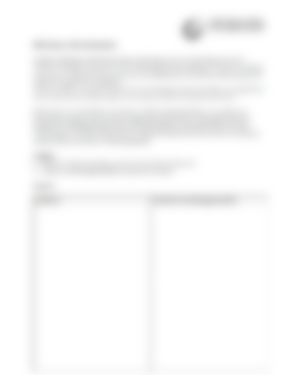 ZumDokument
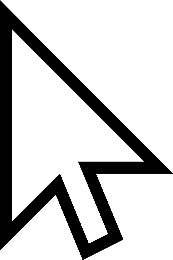 45
Register korrekt bearbeiten – „Praxisfälle“
Ausgangslage
Auch unsere üK-Familien sind auf verschiedene Weise mit der öffentlichen Verwaltung in Kontakt. Daraus ergibt sich, dass die Angaben der Familienmitglieder neu eingetragen oder angepasst werden müssen.
Was die üK-Familien heute beschäftigt, erfahren Sie in dieser Übung!
Aufgabenstellung
Schritt 1: Bilden Sie Tandems.
Schritt 2: Lesen Sie die erste Fallbeschreibung der Familie Olsson durch. 
Schritt 3: Bearbeiten Sie alle Teilaufgaben. Halten Sie Ihre Ergebnisse im Antwortraster fest. 
Schritt 4: Lösen Sie den zweiten Praxisfall mit Familie Oberholzer.
Erwartungen
Begründen Sie Ihre Antworten und Lösungsschritte nachvollziehbar im Antwortraster.
Organisation
Zeit: 20 Minuten / Arbeitsweise: Tandem / Hilfsmittel: Stifte
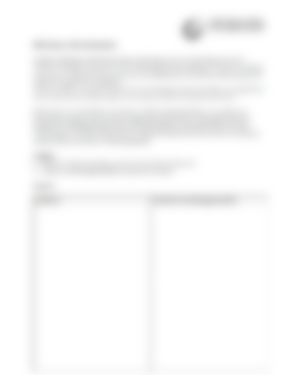 ZumDokument
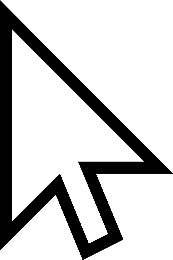 46
Tagesabschluss«Ab in den Rucksack damit»
Präsenztag 3Überbetriebliche Kurse Block 1
Kauffrau/Kaufmann EFZ BOG
Branche «Öffentliche Verwaltung/Administration publique/Amministrazione pubblica»
Arbeitssituation 5: «Registeranmeldungen, Register- und Klientenstamm führen»
Am heutigen Präsenztag haben Sie folgende Ziele erarbeitet:
Sie erklären in eigenen Worten den Sinn und Zweck von Registern.
Sie beschreiben den Ablauf einer Registeranmeldung in eigenen Worten.
Sie halten den Datenschutz und betriebliche Vorgaben bei der Arbeit mit Registern ausnahmslos ein.
Sie identifizieren Schnittstellen bei der Registerführung.
Sie recherchieren gängige Fristen der Registerführung.
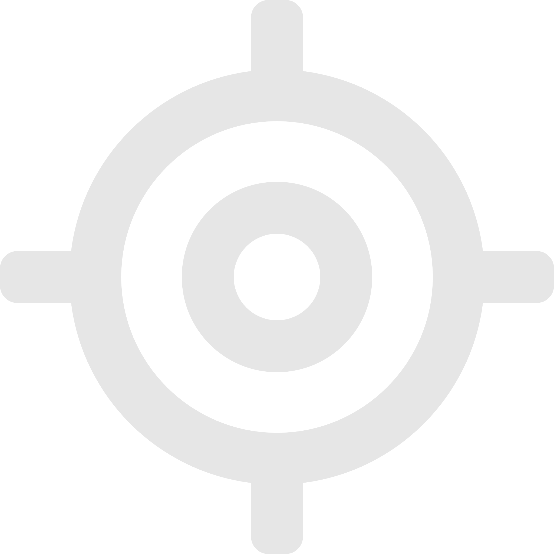 48
Welche Erkenntnisse packe ich in meinen Rucksack für die Arbeit?
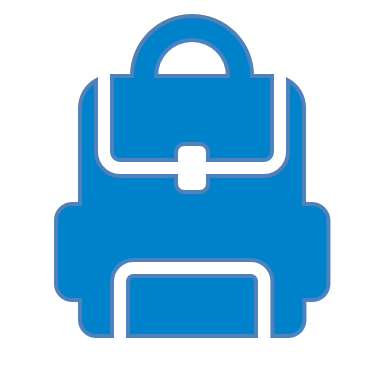 49
Ausblick
Am nächsten üK bearbeiten wir das Thema «Räumlichkeiten und Infrastruktur reservieren, verwalten und vermieten».

Dazu bereiten Sie den Vorbereitungsauftrag vor. Wichtig: Planen Sie diesen früh genug ein, um ausreichend Zeit für die Umsetzung zu haben.
50
[Speaker Notes: Hinweis üK-Leitung:

Teasern Sie das Thema des nächsten üK inhaltlich an. Teilen Sie den Vorbereitungsauftrag aus.]